2013 IAPSW
國際光電半導體製程設備研討會
簡介
為提升國內光電半導體產業界之設備設計技術能量，以及學術界對製程設備之實務技術認知，國立中央大學將積極尋求各界合作，規劃舉辦『國際光電半導體先進設備研討會』。研討會將由美國應材公司資深研發處長退休，現為中央大學機械系教授利定東博士規劃，邀請國內對光電半導體產業先進設備領域傑出之產、學、研專家，以研討會方式進行學術與技術交流，一方面強化國內相關設備業界之關鍵零組件設計能力，以及拓展製程設備的能量；另一方面彌補學校教師實務經驗之不足，雙向提昇國內產學界製程設備系統與關鍵零組件的設計能力。
藉由研討會提供學術界與產業界在光電半導體設備一個學術與技術交流的機會，期待能激盪出更多創意的火花以及產學合作的機會，進而提升國產設備技術層次，提高關鍵零組件自製率，以整合完整之半導體設備與關鍵零組件之本土化產業供應鏈，為我國設備產業盡一分心力！
時間
102年9月27日 星期五 (8:30～16:00)
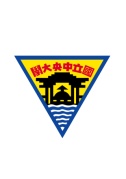 地點
國立 中央大學  機械工程學系館 E2-101
報名網址
http://iapsw2013.me.ncu.edu.tw
報名日期
即日期至102年9月15日止
※免費報名！名額有限，敬請踴躍報名參加！
聯絡人：魏麗恬小姐
TEL：(03)4227151 ext 37306
E-mail： LTWei@ncu.edu.tw
指導單位：教育部、國科會
主辦單位：國立中央大學 半導體光電產業先進設備人才培育教育資源中心、MOCVD關鍵零組件技術開發暨 
                        人才培育計畫、教育部基礎深耕計畫(半導體製程設備技術)、機械工程學系、能源工程研究所
協辦單位：大同大學機械工程學系、中原大學機械工程學系、元智大學機械工程學系、清雲科技大學機械工
 程學系、中央大學創新育成中心
2013 IAPSW
國際光電半導體製程設備研討會
《議程表》
※暫訂議程，若有更新，請以本研討會網站之最新公告為準！
指導單位：教育部、國科會
主辦單位：國立中央大學 半導體光電產業先進設備人才培育教育資源中心、MOCVD關鍵零組件技術開發暨 
                        人才培育計畫、教育部基礎深耕計畫(半導體製程設備技術)、機械工程學系、能源工程研究所
協辦單位：大同大學機械工程學系、中原大學機械工程學系、元智大學機械工程學系、清雲科技大學機械工
 程學系、中央大學創新育成中心